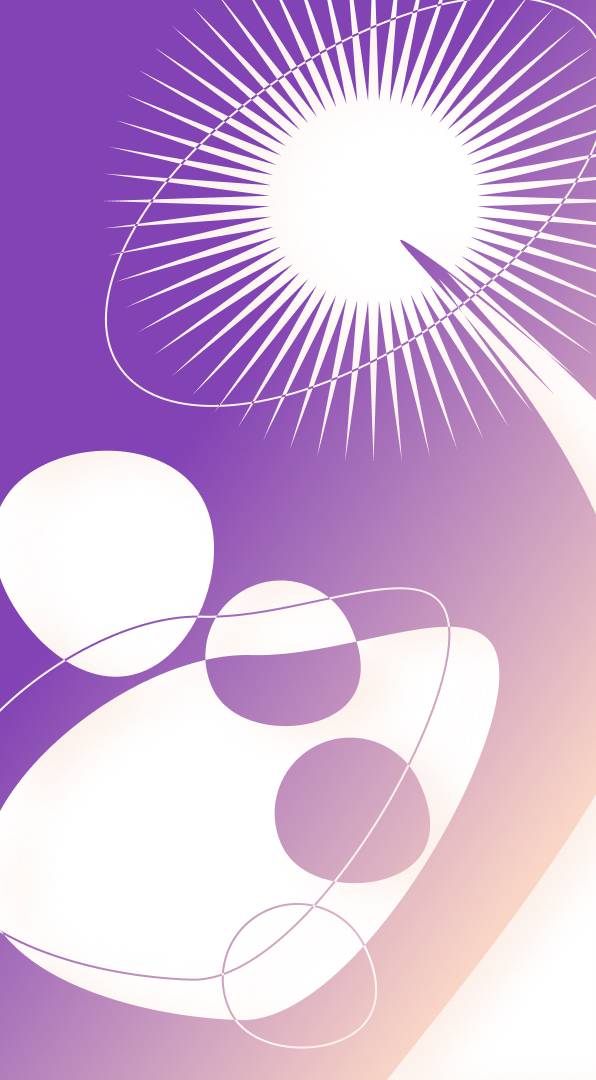 Конференция «Психология XXI века»: Психология
в непредсказуемом мире: условия и возможности»
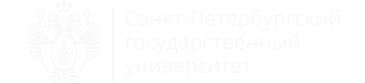 Психологический капитал и смысложизненные ориентации как факторы позитивного организационного поведения у сотрудников
Дайнеко В. В. 
НИУ «ВШЭ»
Аспирантская школа по психологии
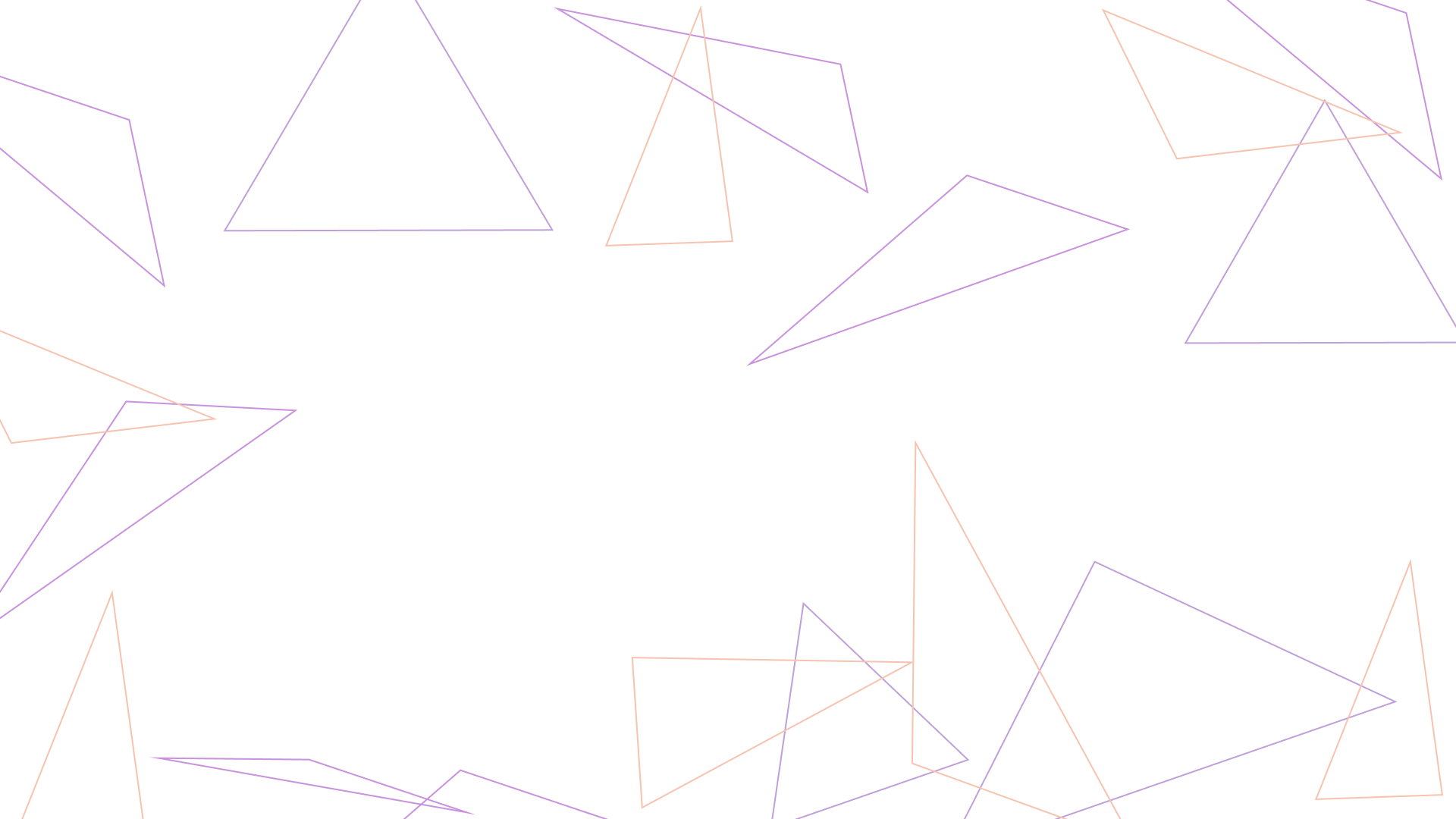 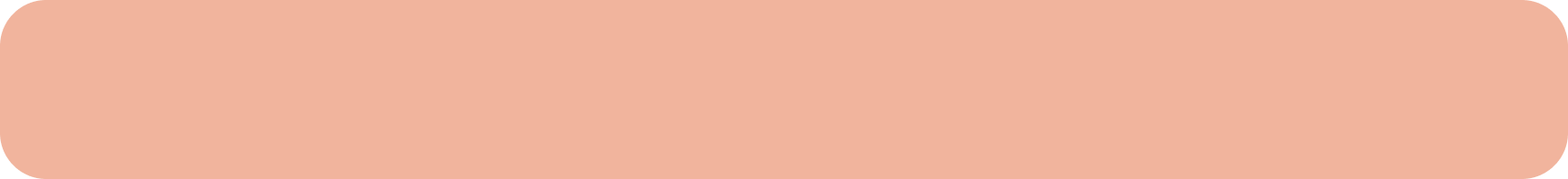 Почему актуально?
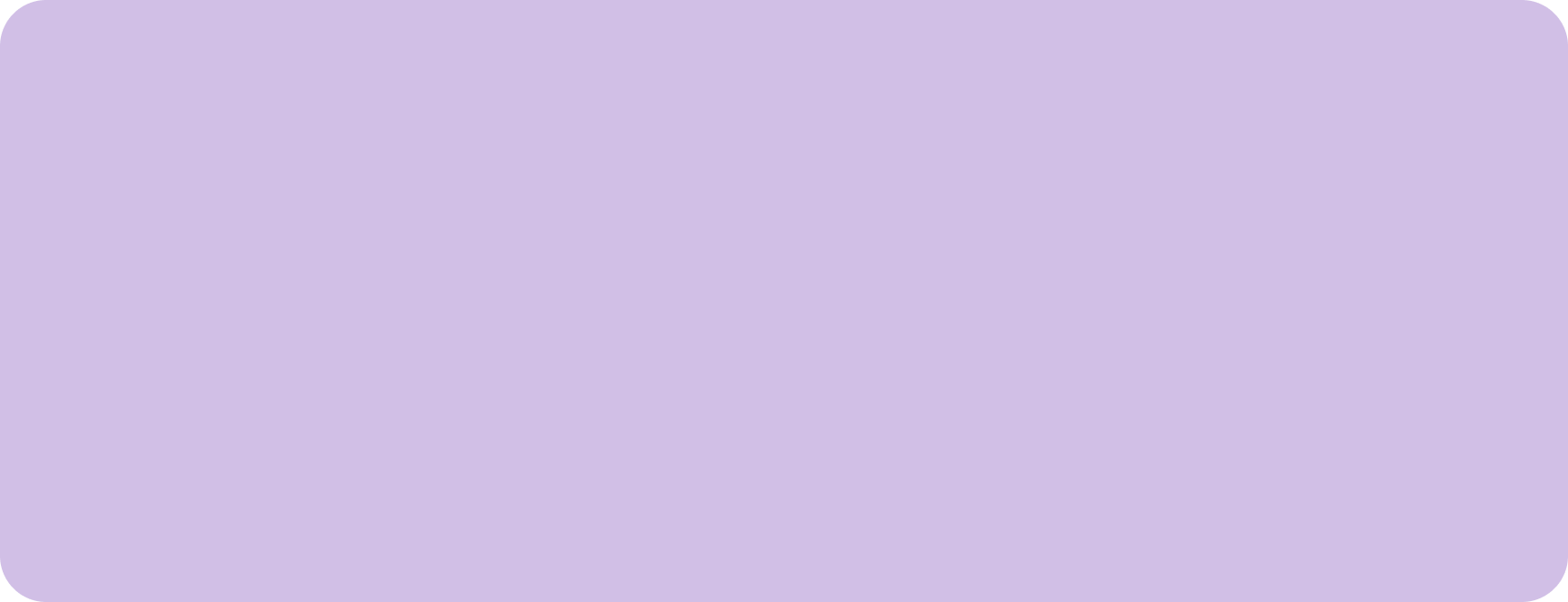 В современных условиях, когда происходят значительные изменения и возникают кризисные ситуации, идут поиски источников адаптации и повышения  эффективности деятельности работников за счет личных психологических ресурсов, ориентирующих на позитивное поведение и эффекты.

Ранее психология рассматривала исключительно патологию, «что не так» у людей, групп, организации и обществ, позитивная психология стремиться предотвратить негативные явления у сотрудников, развивая сильные стороны личности.
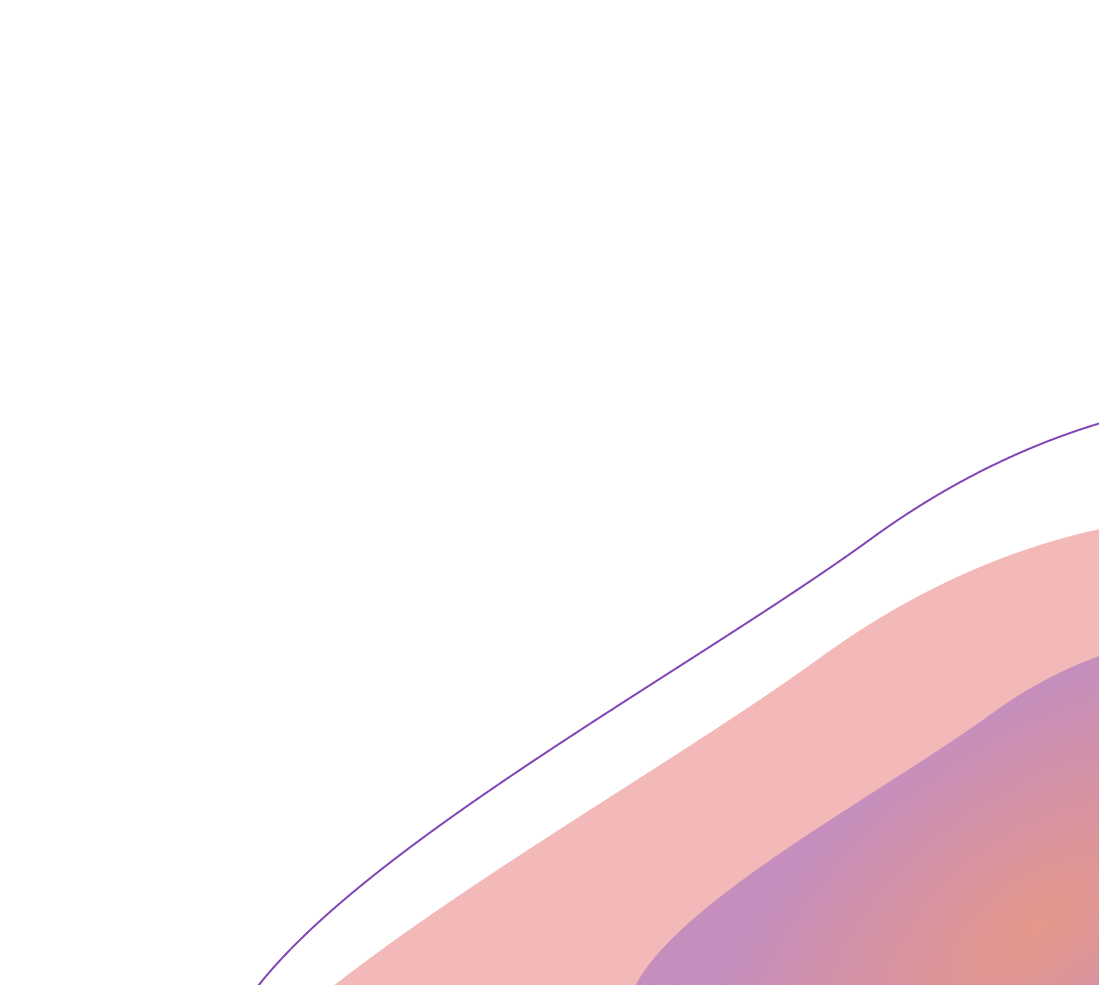 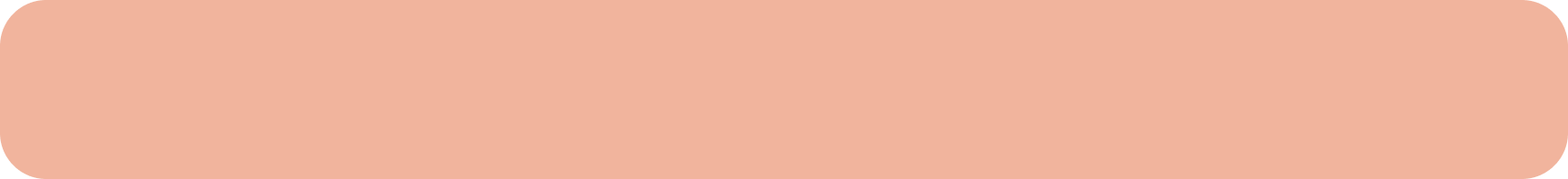 Позитивное организационное поведение
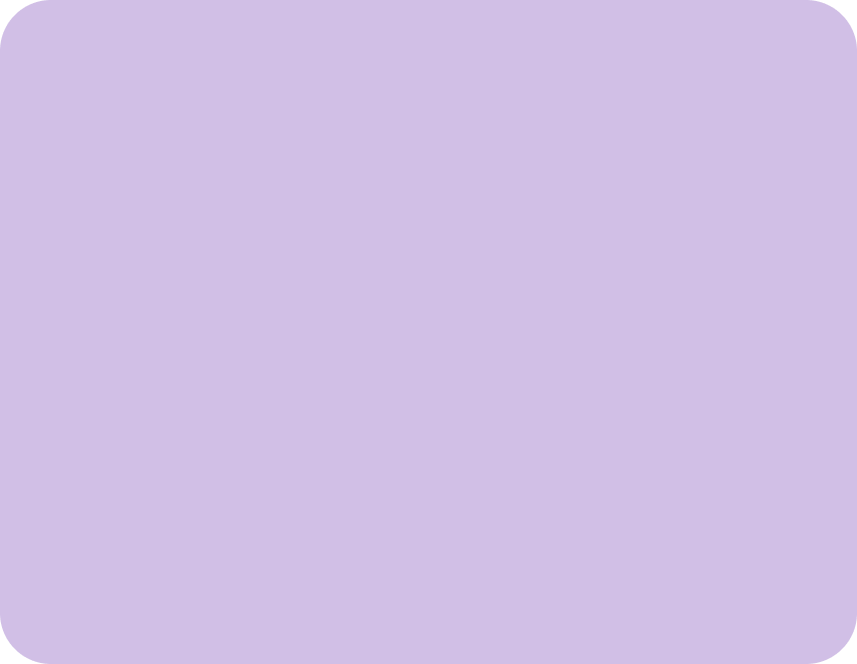 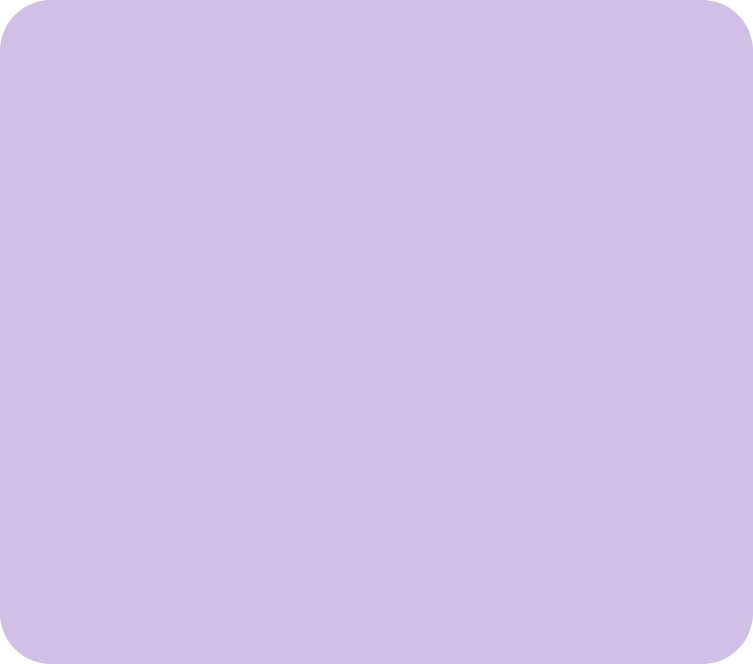 Концепция Ф. Лютанса, направленная на изучение и применение позитивно ориентированных сильных сторон человека и психологических способностей, которые можно измерить, развить и использовать для эффективного управления и повышения производительности на рабочем месте.
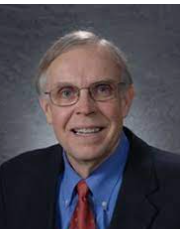 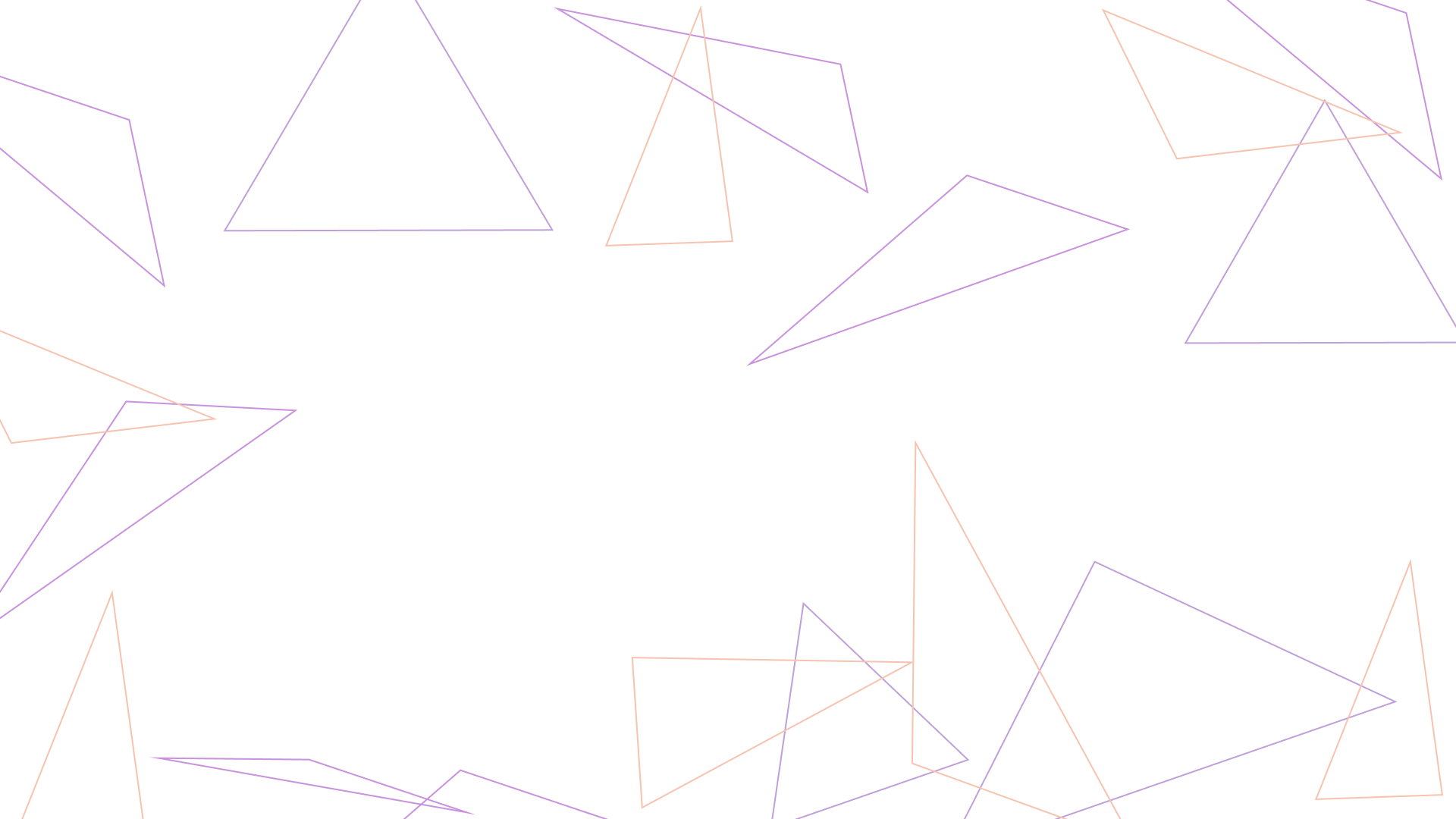 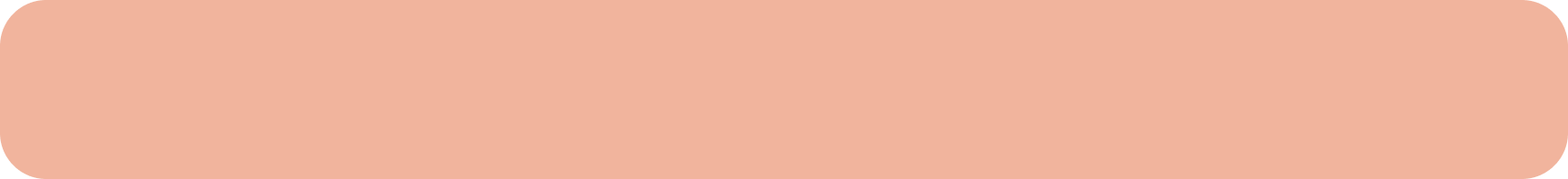 Психологический капитал
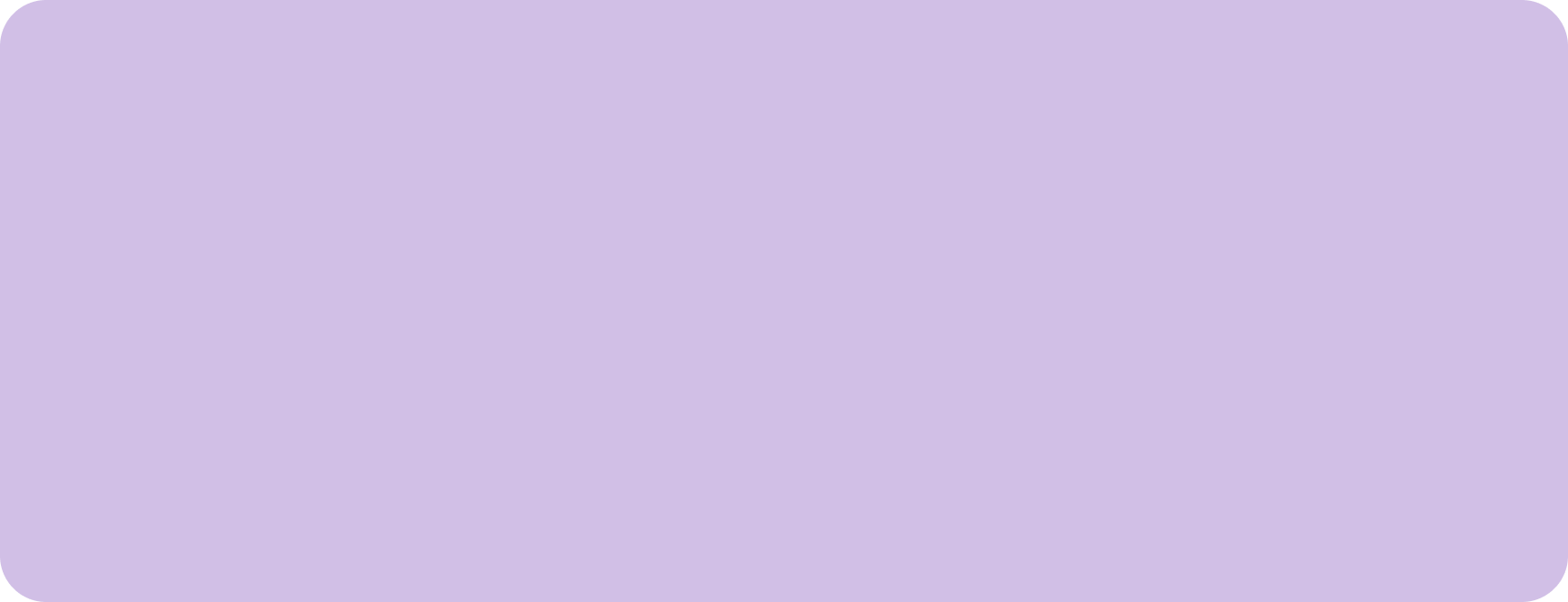 Психологический капитал по Ф. Лютансу, это «положительное психологическое состояние человека, характеризующееся в том, чтобы прилагать необходимые усилия для достижения успеха в решении сложных задач (самоэффективность); создании положительной атрибуции об успехе в настоящем и будущем (оптимизм); настойчивостью и поиском путей к достижению целей (надежде); способностью поддерживать устойчивое развитие несмотря на возникающие проблемы (устойчивость).
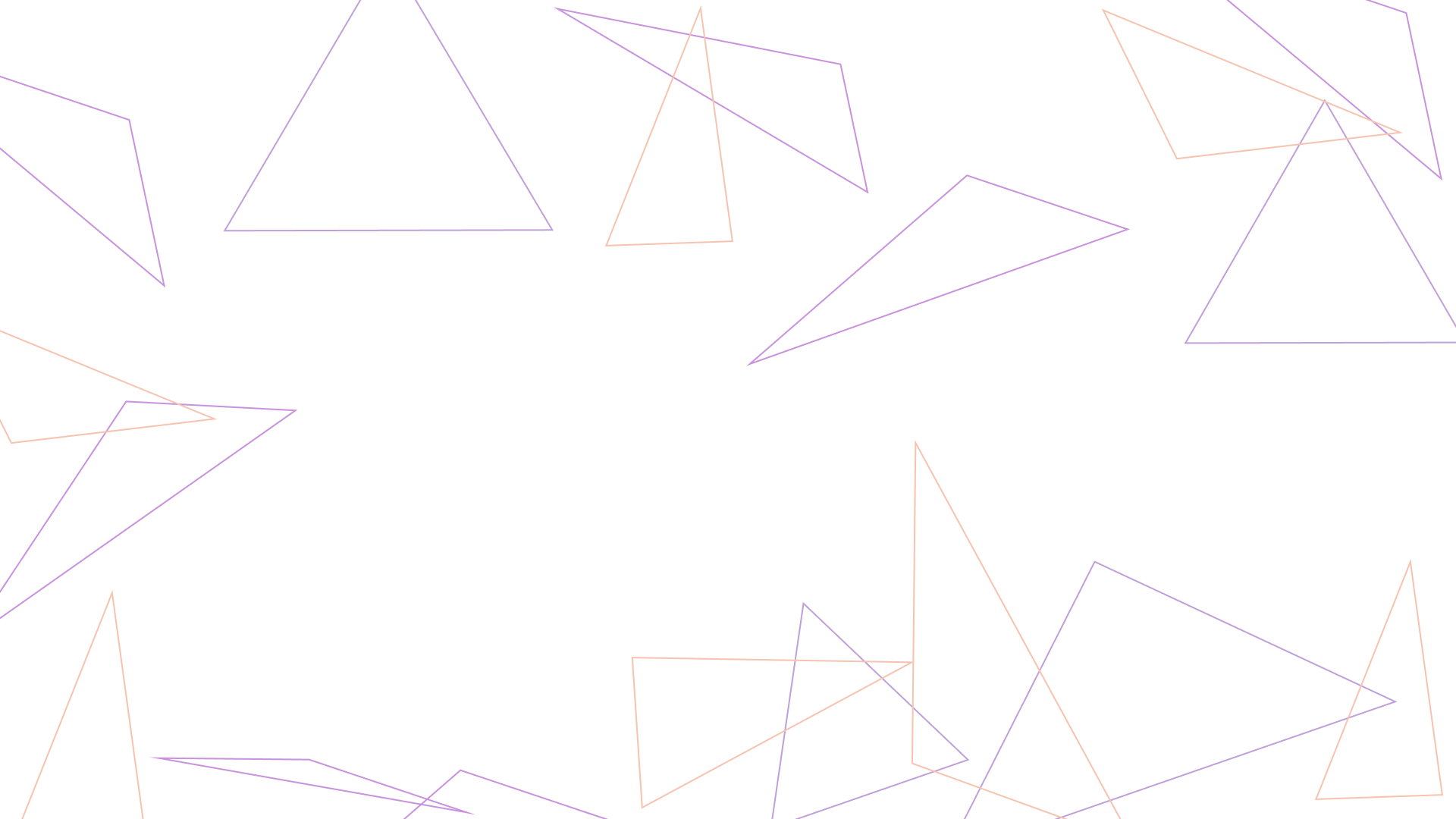 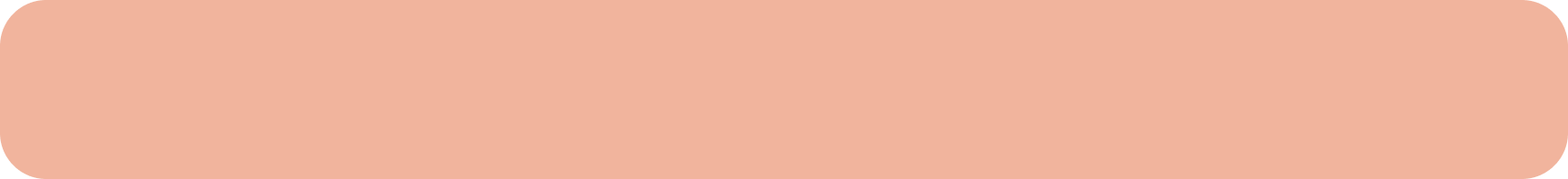 Смысложизненные ориентации
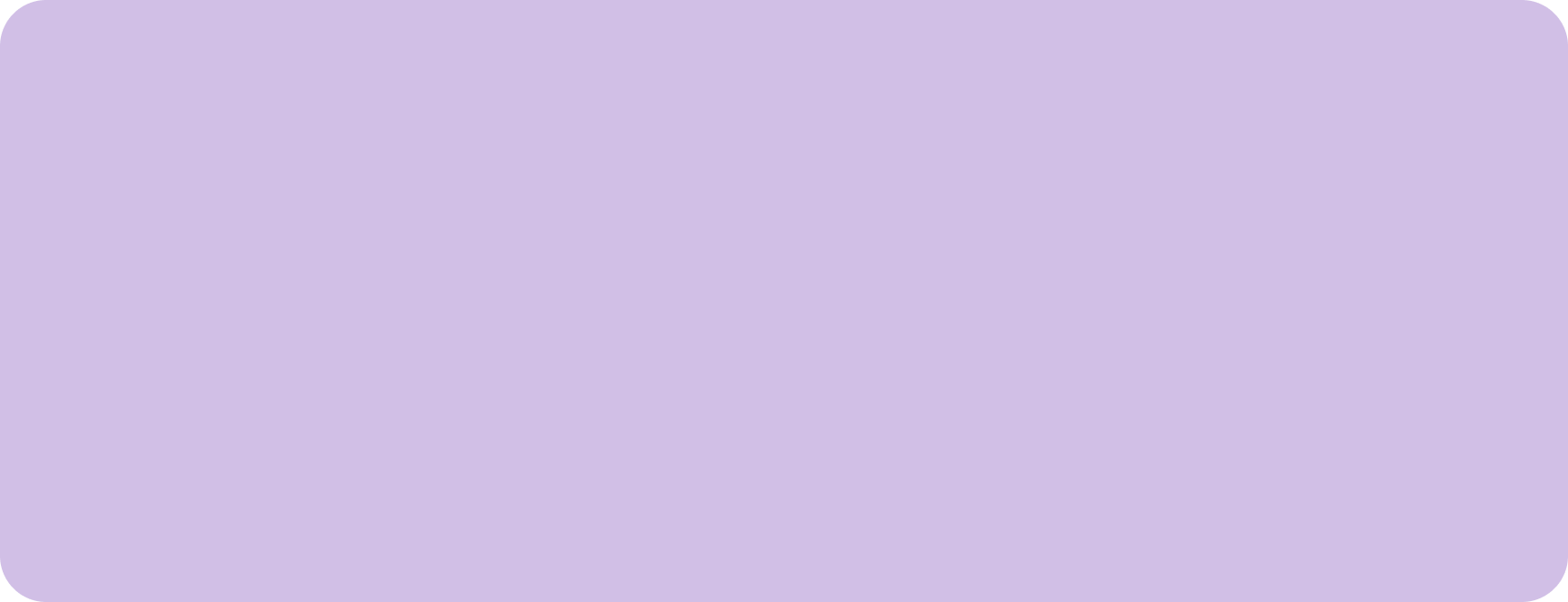 Д. А. Леонтьев определяет смысложизненные ориентации как систему осмысленных и избирательных связей, отражающая направленность личности, наличие жизненных целей, осмысленность выборов и оценок, удовлетворенность самореализацией и способность брать за нее ответственность, влияя на ее развитие.
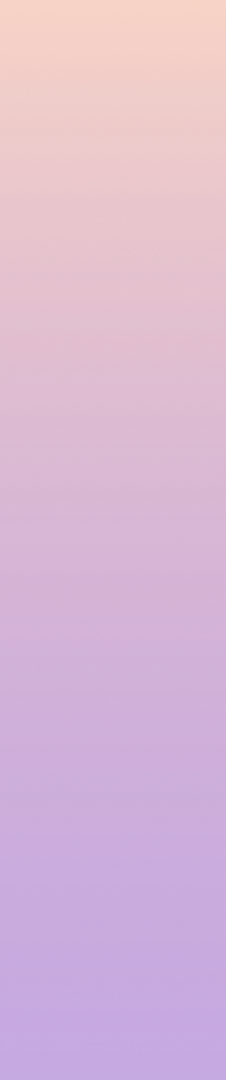 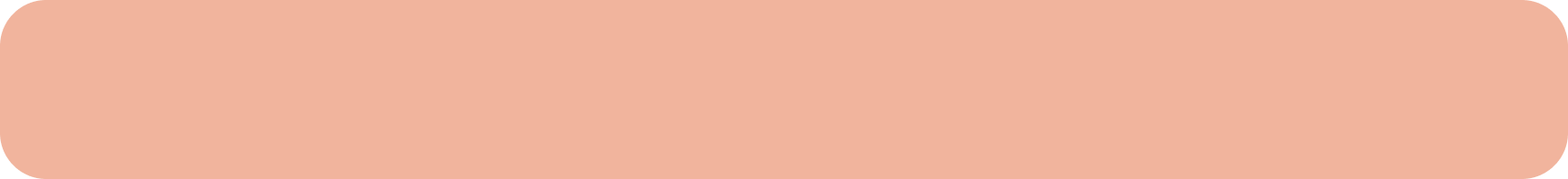 Гипотезы исследования
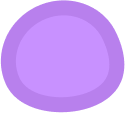 1. Смысложизненыые ориентации, такие как «цели в жизни» и «управляемость жизнью», позитивно коррелируют с высоким уровнем психологического капитала;
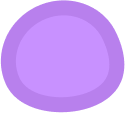 2. Смысложизненыые ориентации, такие как «интерес и эмоциональная насыщенность жизни» и «удовлетворенность самореализацией» положительно коррелирует с позитивным организационным поведением;
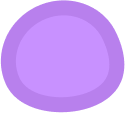 3.   Высокий уровень психологического капитала значимо коррелирует с позитивным организационным поведением
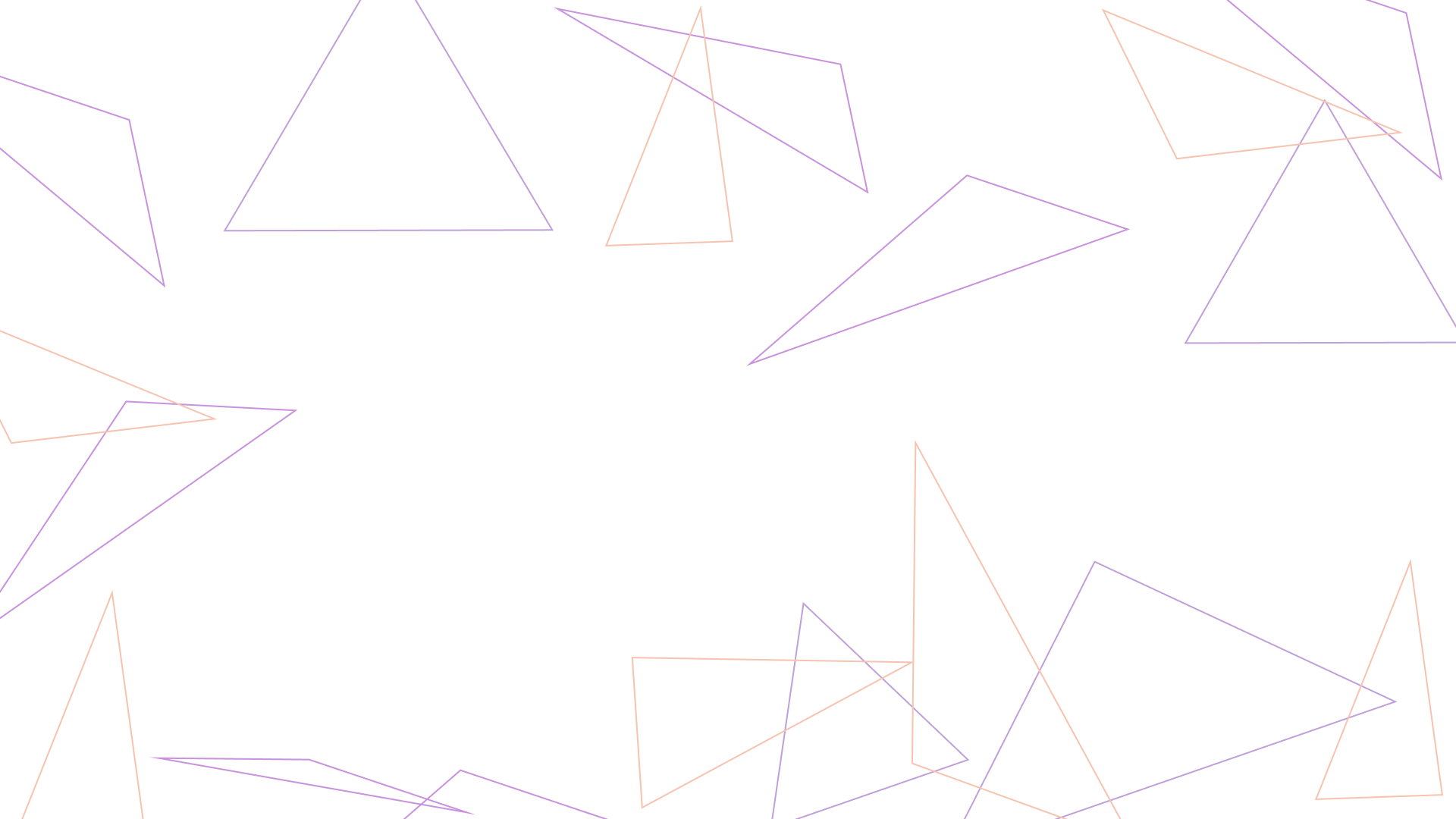 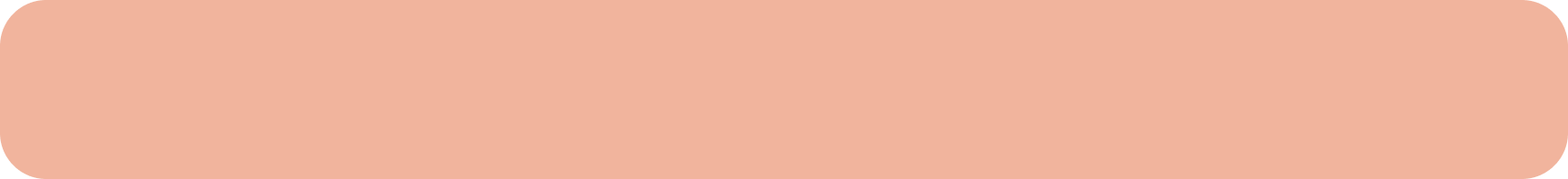 Исследование
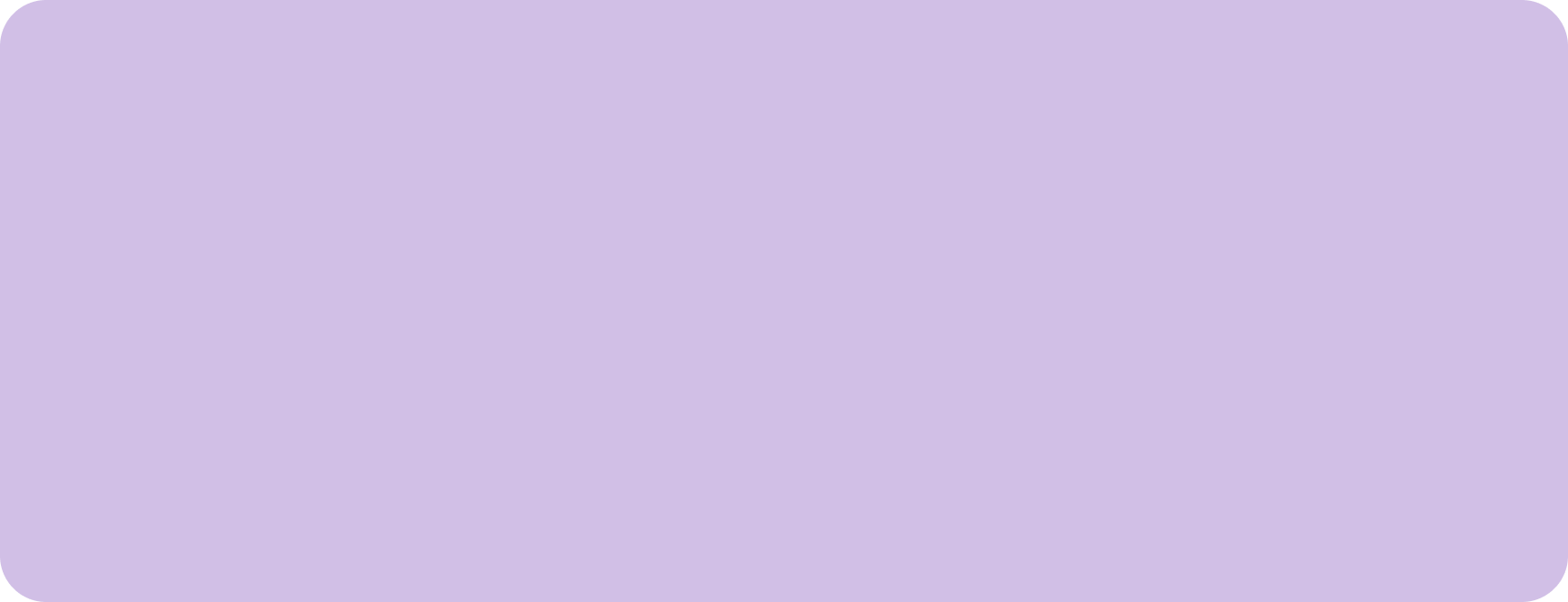 Выборка исследования будет состоять из 350 человек, в возрасте от 22 до 60 лет, работающих на момент проведения исследования и проживающих преимущественно в Москве и Московской области.
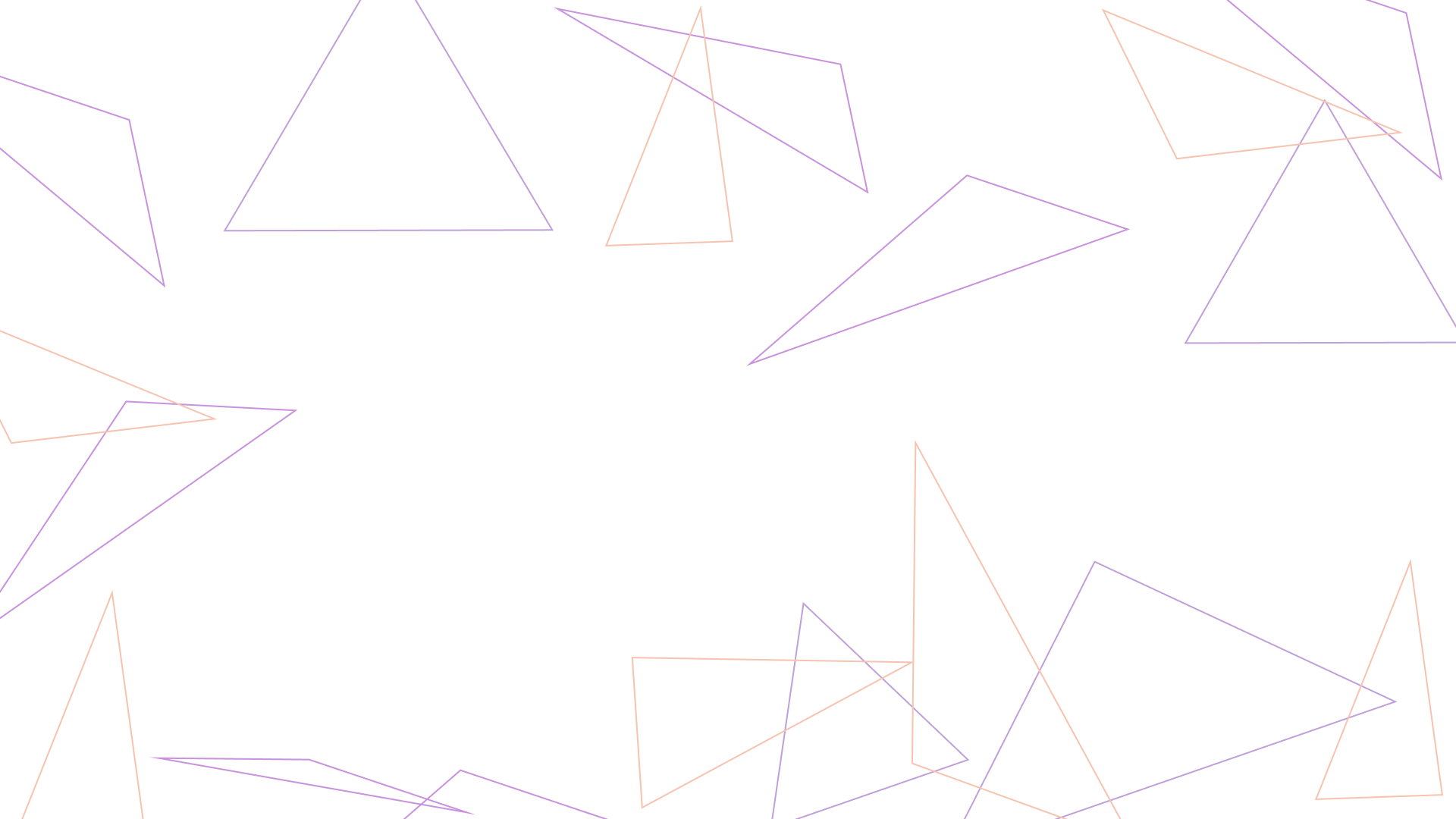 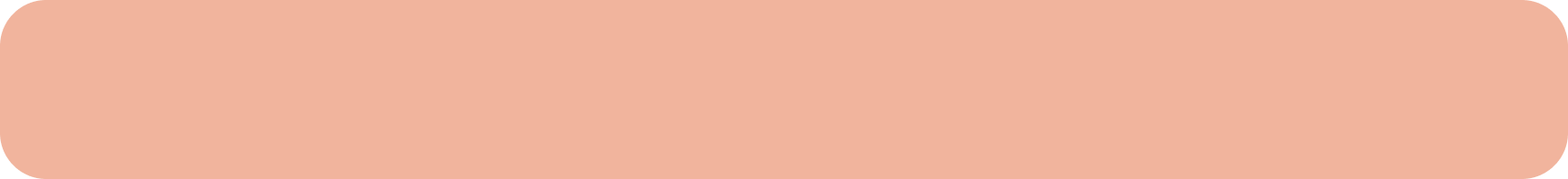 Исследование
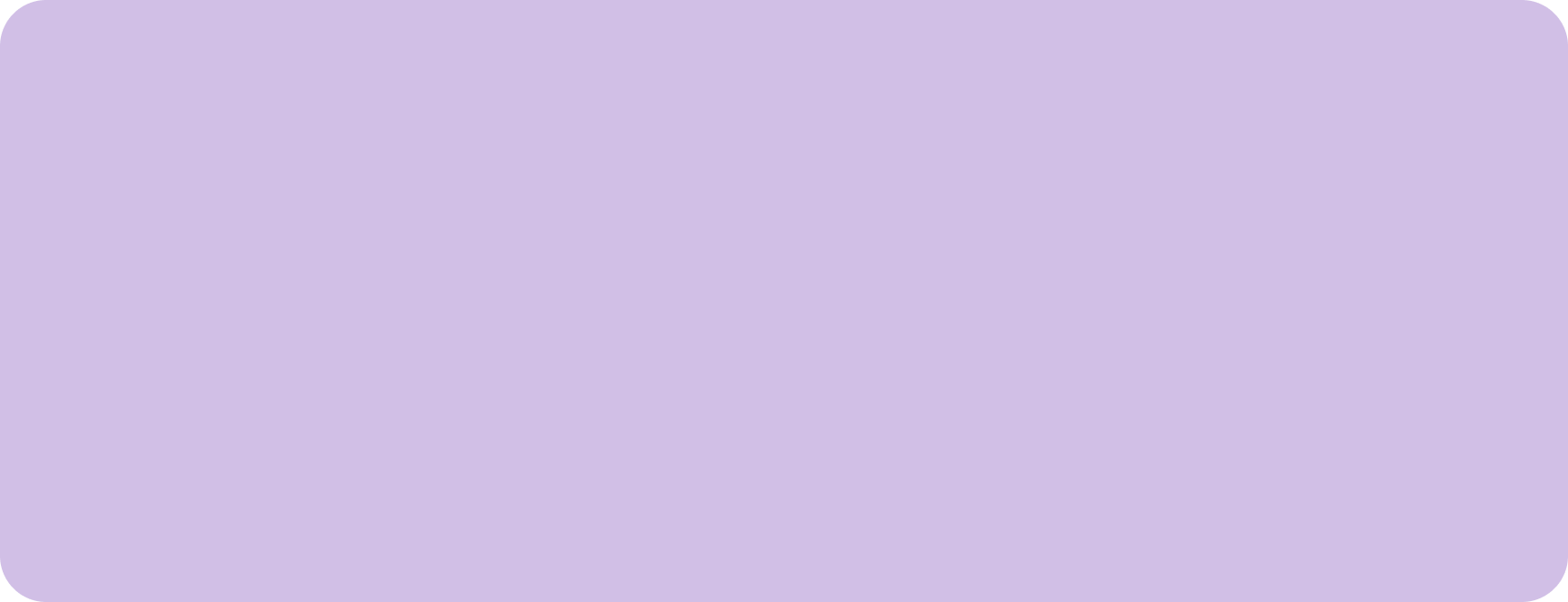 В исследовании будут применены следующие методики: Тест смысложизненных ориентаций (СЖО) Д. А. Леонтьева; 24 - пунктовый опросник «Психологический капитал» Ф. Лютанса, предварительно переведенный и адаптированный для применения на русскоязычной выборке, (опросник «Психологический капитал» А. Беккера), а также метод интервью с руководителями для оценки позитивного организационного поведения сотрудника.
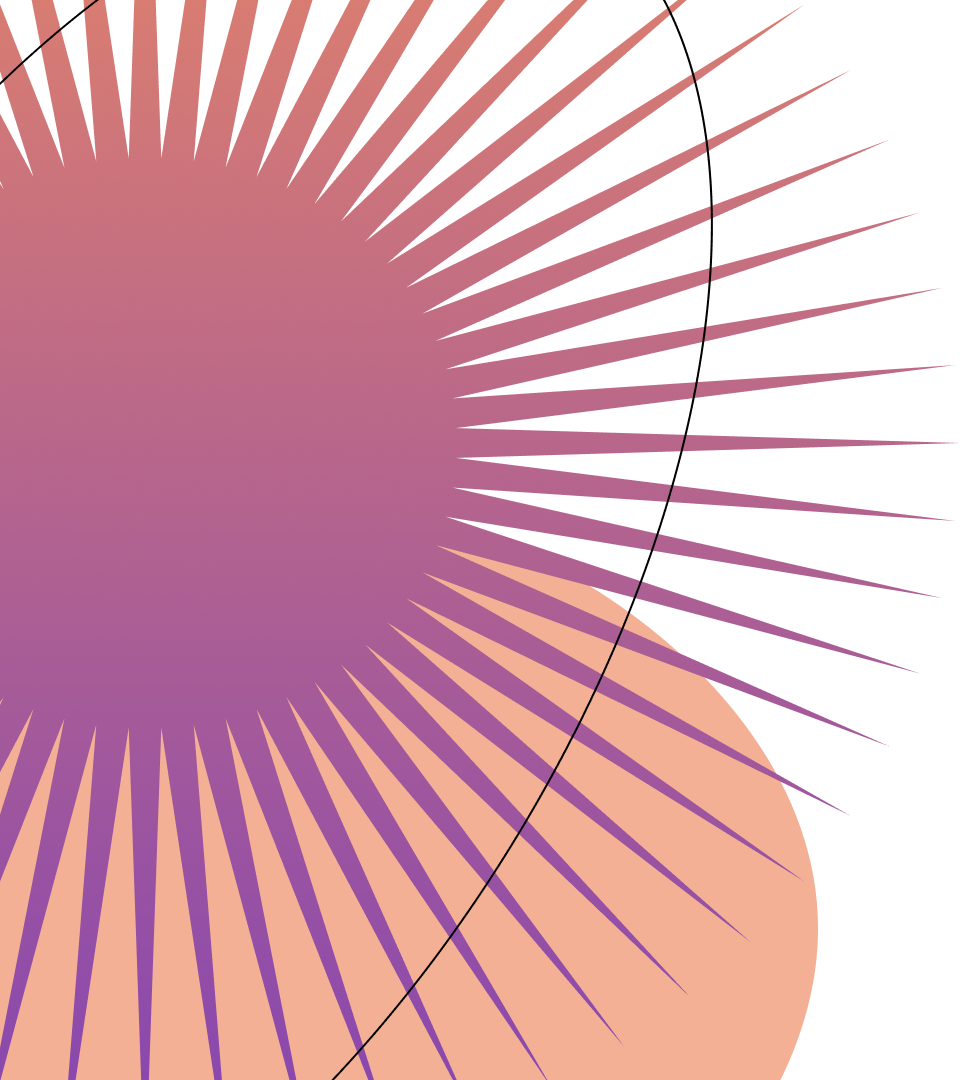 Спасибо за внимание!
Дайнеко Василиса 
НИУ ВШЭ
vvdayneko@edu.hse.ru